Conjunction Junction! What’s Your Function?
Grammar by Miss Brown
Click the icon to enter
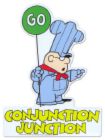 What are Conjunctions?
Conjunctions connect words, groups of words, and sentences.  There are three kinds of conjunctions: 
coordinating, 
subordinating, and 
correlative.
This presentation will help you learn how to use conjunctions correctly …
Grammar House Rock Video Clip“Conjunction Junction, What’s Your Functions?”
Click the image to view the Video Clip 
Coordinating Conjunctions…
The following words are all coordinating conjunctions.  If you can remember the word FANBOYS, then you can remember your coordinating conjunctions 
F- For
A- And
N- Nor
B- But
O- Or
Y- Yet
S- So
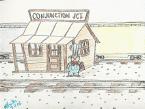 Coordinating Conjunctions…
A coordinating conjunction connects a word to a word, a phrase to a phrase, or a clause to a clause.  The words, phrases, or clauses joined by a coordinating conjunction must be equal, or of the same type.  
Creating a sentence in this manner allows the sentence to achieve parallel structure (two or more ideas worded in the same way) and it becomes pleasing to our “reading ear”.
Coordinating Conjunctions…
Examples:
Polluted rivers and streams can be cleaned up.
(Two nouns are connected by “and”.)
Ride a bike or plant a tree to reduce pollution.
(Two verb phrases are connected by “or”.)
Maybe you can’t invent a pollution-free engine, but you can cut down on the amount of energy you use.
(Two equal independent clauses are connected by “but”).
NOTE: When a coordinating conjunction is used to make a compound sentence, a comma always comes before it .
Now you try…
True or False.  The following sentence is written in parallel structure:
	A vegetarian’s diet consists of grains, plants, and the products of plants.

A.)  True

B.)  False
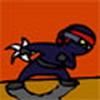 True?  Oh, you say it is???
HINT:  Take another look at how the underlined portion of the sentence is worded.  Try simplifying the words of the underlined portion of the sentence so that it fits the way the two previous items in the list are written.
False.  That’s it, you figured it out!!!
The correct answer is FALSE.  The correct way to write this sentence would be: 
	A vegetarian’s diet consists of grains, plants, and plant products.

Simply state the item and make it plural like the two previous items in the sentence…now it’s parallel!
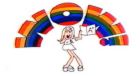 Now you try…
Which of the following acronyms helps you remember all of the coordinating conjunctions?

A.) HOMES
B.) FANBOYS
C.) CEO
D.) HTML
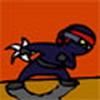 A?  No Way!!!
HOMES!?!  This isn’t Geography or Social Studies class.  HOMES is used to help you remember the great lakes.  Remember, Huron, Ontario, Michigan, Erie, and Superior?
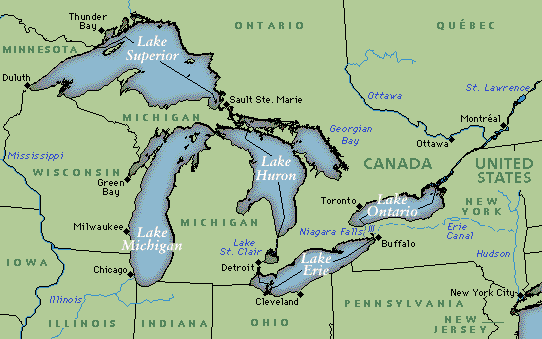 B…You Have an Excellent Memory!
FANBOYS is the acronym for all of the coordinating conjunctions: For, An, Nor, But, Or, Yet, So
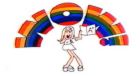 C.  What!?!  I don’t think so…
You’ll have to learn your coordinating conjunctions if you want to become a CEO, or Corporate Executive Officer, of any leading company.  Try again.  Hint: There are few more coordinating conjunctions than just 3.
D.  Nope, try again…
Oh you native digital generation, always thinking about your precious Internet.  HTML is an acronym attached to hyperlinked documents.  Keep thinking…
Correlative Conjunctions…
Correlative conjunctions join words or groups of words.  Correlative conjunctions are conjunctions used in pairs.  The following are correlative conjunctions:
Either, or
Neither, nor
Not only, but also
Both, and
Whether, or
Correlative Conjunctions…
Example:
Both bicycling and ice-skating equipment have changed over the past 100 years.
We must reduce not only pollution but also excess energy use.
Either you’re part of the problem, or you’re part of the solution.
Now you try…
Which pair of correlative conjunctions best completes the following sentence?
     
     Many weather forecasts today are based ___ ____ on scientific instruments and observation ___ ____ on satellite images.

A.) Not only, but also
B.) Both, and
C.) Neither, nor
D.) Whether, or
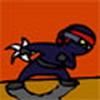 A…Way to Go!!!
You are attentive and intelligent.  You noticed that you need to fill in two words for each blank correlative conjunction that is necessary.  You also have a great ear for sentence fluency.
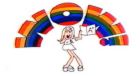 B…Oops!  Take another look…
Try reading through the sentence again and give each pair of correlative conjunctions a try.  Now, which pair fit best with the remaining content, surrounding words, of the sentence?
C? What?!?
I hope weather forecasters will use at least one or the other to report the predicted weather forecast for their audience.  Try again.  What pair of correlative conjunctions will include everything listed in the sentence?
D…Oops!  Take another look…
Try reading through the sentence again and give each pair of correlative conjunctions a try.  Now, which pair fit best with the remaining content, surrounding words, of the sentence?
Now you try…
Which pair of correlative conjunctions best completes the following sentence?
     
     People ______ believe the forecasts __ ignore them.

A.) Not only, but also
B.) Both, and
C.) Neither, nor
D.) Either, or
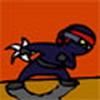 A.  Sorry, but no…
You can’t believe and ignore the same weather forecast at the same time.  Sorry, try again.

Hint:  Pay attention to what the sentence is trying to say
B.  Sorry, try again…
You can’t believe two opposing viewpoints simultaneously.  Sorry, try again.

Hint:  Pay attention to what the sentence is trying to say
C.  Sorry, try again…
You can’t ignore both opposing view points simultaneously.  Try again.

Hint:  Pay attention to what the sentence is trying to say
D.  Yes!  Great Job!!!
This is definitely an “either vs. or” statement based on the content preceding and following each blank; respective to the remainder of the sentence.
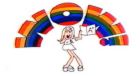 Subordinating Conjunctions…
Subordinating conjunctions is a word or group of words that connects two clauses that are not equally important.  A subordinating conjunction begins a dependent clause and connects it to an independent clause to make a complex sentence.  The following are subordinating conjunctions:

after, although, as, as if, as long as, as though, because, before, if, in order that, provided that, since,  so, so that, that, though, till, unless, until, when, where, whereas, while
Subordinating Conjunctions…
Example:
Fuel-cell engines are unusual because they don’t have moving parts.
Since fuel-cell cars run on hydrogen, the only waste products are water and heat.

NOTE: As you can see in the sentences above, a comma sets off the dependent clause only when it begins the sentence.  A comma is usually not used when the dependent clause follows the independent clause.
Now you try…
Which word in the following sentence is the subordinating conjunction?
	
	Ashley hopes to work at a TV station while she attends college.

A.) Ashley
B.) she
C.) while
D.) work
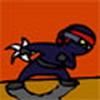 A.  Not Quite
“Ashley” is a proper noun
B. Keep Trying…
“She” is a pronoun that refers to the antecedent, “Ashley”.
C. Good Job, and that’s a tough one!
Yes, “while” is the subordinating conjunction that connects the independent clause to the dependent clause; thus creating a complex sentence.
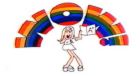 D. Nope, “work” is what you do
“Work” is actually a verb.
Now you try…
What is the grammatical structure of the following sentence?

	The modern Olympic games began in 1896 because a French educator thought they could make the world more peaceful.

A.) independent clause + subordinate conjunction + dependent clause.
B.) dependent clause + subordinating conjunction + independent clause.
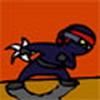 A.  Yes!!!
The first part of this sentence, preceding the subordinating conjunction (“because”) can stand alone and make sense on its own.  And, the second part of the sentence, succeeding “because”, depends upon the first half in order to  make sense.
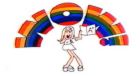 B. Sorry, but no…
The first half of this sentence does not depend upon the second half (after “because”) to make sense.  Try again.
What is a conjunction, again?
Conjunctions connect individual words or groups of words.  There are three kinds of conjunctions: coordinating, correlative, and subordinating

Coordinating Conjunctions:  FANBOYS

Correlative conjunctions: always appear in pairs

Subordinating conjunctions: There are many but their purpose is simple connect a dependent clause to an independent clause.
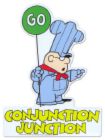 Want to sharpen your grammar skills?
Test your grammar skills by clicking the picture below and visit the Grammar Ninja Game website!!!
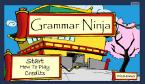